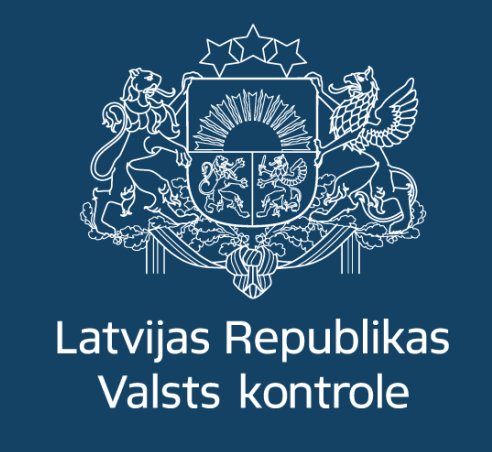 Vai Latvijā ir izveidoti priekšnosacījumi ANO ilgtspējīgas attīstības mērķu sasniegšanai?
Edgars Korčagins
19.04.2023.
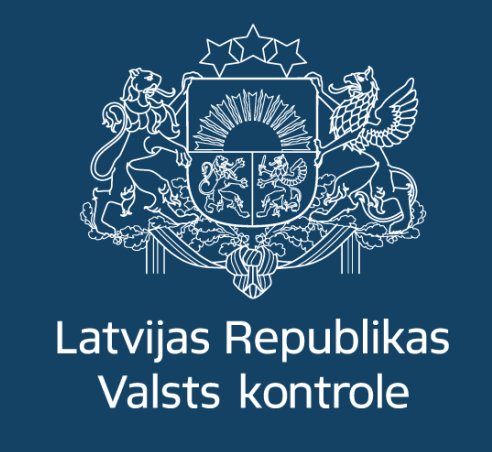 Mērķu ieviešanas perioda vidus
Motivācija un revīzijas mērķis
Sniegt ieguldījumu Latvijas ilgtspējīgai attīstībai
Īsi par ANO ilgtspējīgas attīstības mērķiem
Pieņemti 2015.gadā laika periodam līdz 
2030.gadam
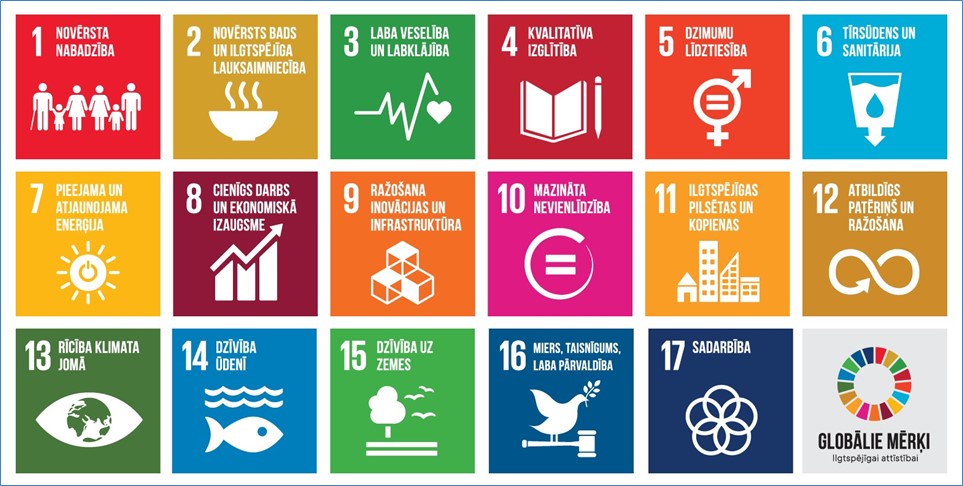 17 mērķi un tiem pakārtoti 169 apakšmērķi
Ekonomiskās, sociālās un vides 
dimensiju līdzsvars
Nabadzības mazināšana un ilgtspējīga 
attīstība
Revīzijas tvērums
Sadarbības pašvaldības
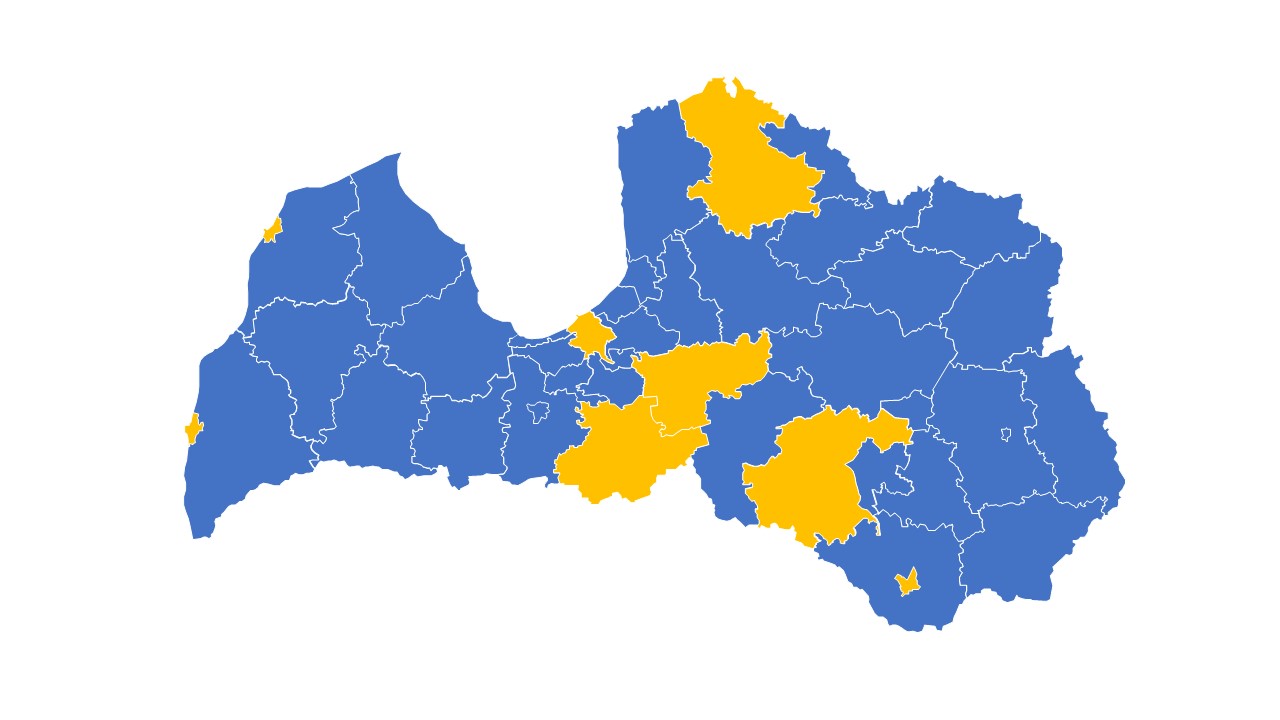 Daugavpils, Liepājas, Rīgas, Ventspils valstspilsētu un Bauskas, Jēkabpils, Ogres un Valmieras novadu pašvaldības
Pārresoru koordinācijas centrs, Vides aizsardzības un reģionālās attīstības ministrija un visas pārējās ministrijas
Revīzijas vērtētie priekšnoteikumi ANO 
ilgtspējīgas attīstības mērķu ieviešanai
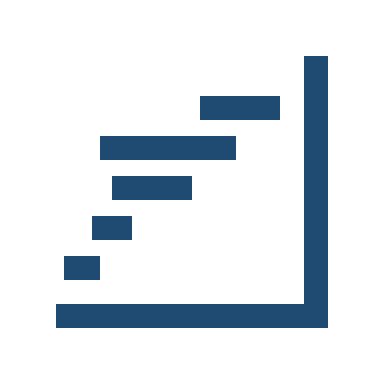 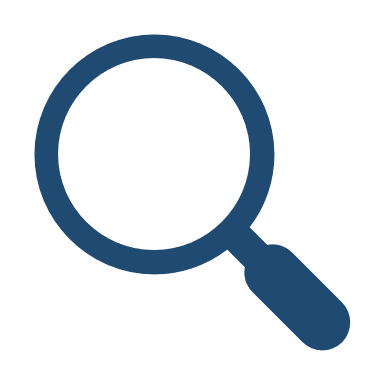 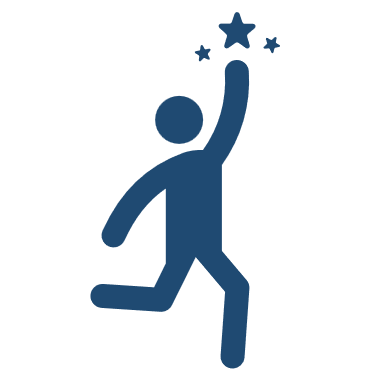 Integrēšana attīstības plānošanā un budžetos
Progresa uzraudzība
Koordinēšana un sabiedrības iesaiste
Rezultāti
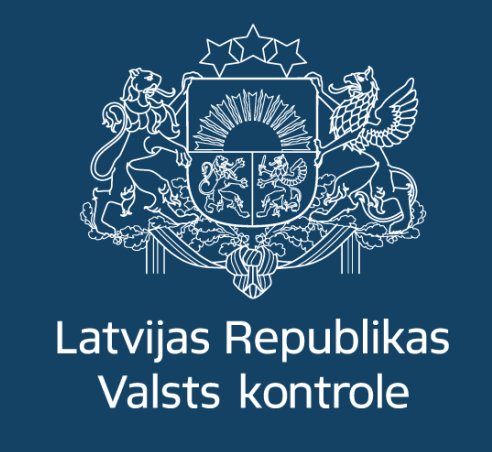 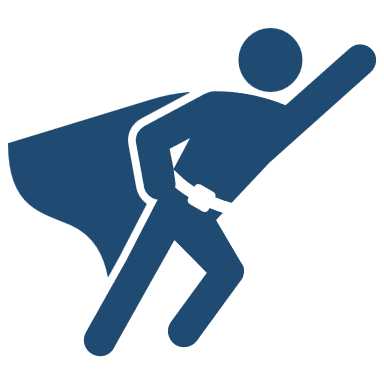 Darbs bez virsvadības un 
pilnvērtīgas koordinēšanas
Nepilnīga ieinteresēto pušu 
Informēšana un iesaiste
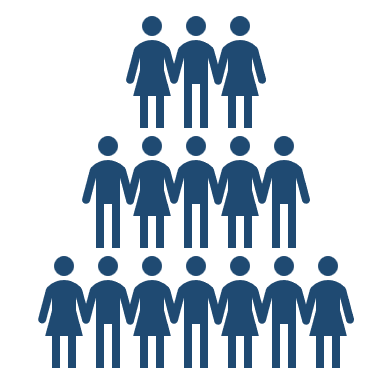 Koordinēta sabiedrības informēšana un iesaiste
Plašāka sadarbība ar pašvaldībām
Valsts kancelejas lomas stiprināšana
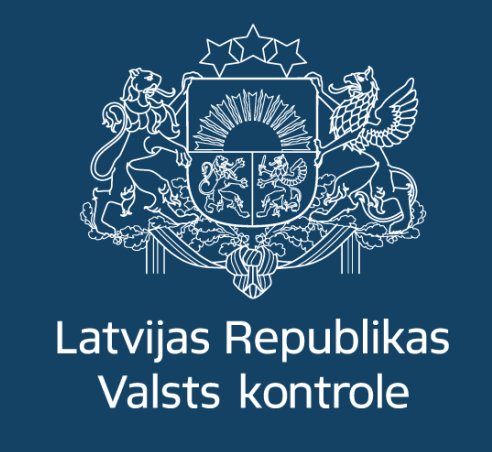 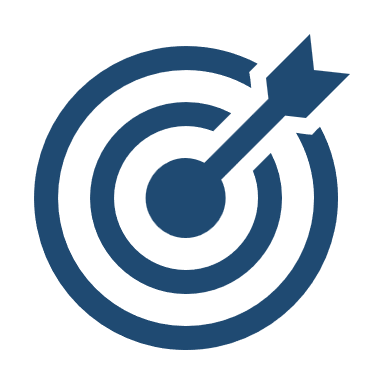 Latvijas un IAM mērķu sasaiste
daudzviet nepilnīga un neskaidra
IAM sasniegšanai veltīto finanšu 
apmēru nav iespējams noteikt
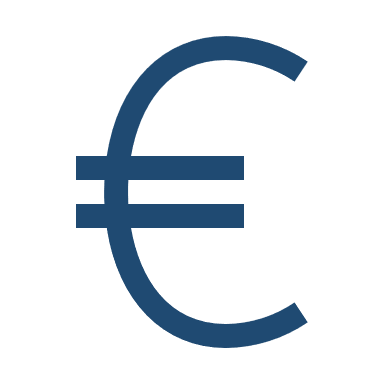 Izšķiršanās par IAM integrēšanu budžeta plānošanā
Sistemātiska uzraudzība nenotiek
Datu trūkums par IAM ieviešanas progresu
Secinājumi
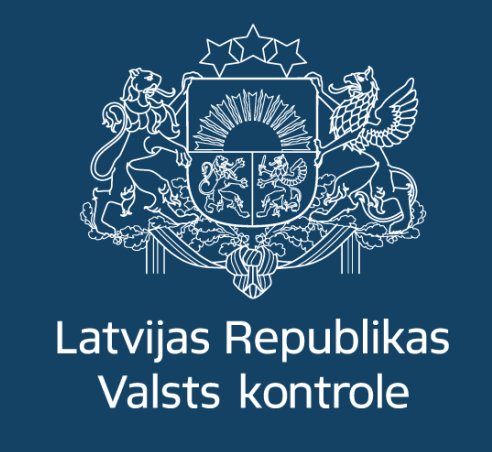 IAM ir laba mēraukla valsts ilgtspējīgas attīstības novērtēšanai, kuru Latvija izmanto salīdzinoši kūtri
Tā ir iespēja progresēt ilgtspējas jomā un uzlabot sabiedrības labklājību, kā arī starptautisko reputāciju un konkurētspēju
Saeimai līdztekus Ministru kabinetam ir nozīmīga loma tautsaimniecības, vides un sociālās dimensijas sabalansēšanā valsts ilgtspējīgas attīstības nodrošināšanai
Kvalitatīvu datu trūkums var liegt Saeimai un valdībai pilnvērtīgi novērtēt līdzšinējo progresu dažādu mērķu ieviešanā un lemt par politiku koriģēšanu
Valsts un pašvaldību institūcijas, komersanti, nevalstiskās organizācijas un sabiedrība kopumā dara un ir gatavi darīt daudz

Ziņas, ka «Tas mums ir svarīgi!» un «Strādājam kopā!» būtu īsti laikā
Saeimai līdztekus Ministru kabinetam ir nozīmīga loma tautsaimniecības, vides un sociālās dimensijas sabalansēšanā valsts ilgtspējīgas attīstības nodrošināšanai
Kvalitatīvu datu trūkums var liegt Saeimai un valdībai pilnvērtīgi novērtēt līdzšinējo progresu dažādu mērķu ieviešanā un lemt par politiku koriģēšanu
Valsts un pašvaldību institūcijas, komersanti, nevalstiskās organizācijas un sabiedrība kopumā dara un ir gatavi darīt daudz

Ziņas, ka «Tas mums ir svarīgi!» un «Strādājam kopā!» būtu īsti laikā
Saeimai līdztekus Ministru kabinetam ir nozīmīga loma tautsaimniecības, vides un sociālās dimensijas sabalansēšanā valsts ilgtspējīgas attīstības nodrošināšanai
Kvalitatīvu datu trūkums var liegt Saeimai un valdībai pilnvērtīgi novērtēt līdzšinējo progresu dažādu mērķu ieviešanā un lemt par politiku koriģēšanu
Valsts un pašvaldību institūcijas, komersanti, nevalstiskās organizācijas un sabiedrība kopumā dara un ir gatavi darīt daudz

Ziņas, ka «Tas mums ir svarīgi!» un «Strādājam kopā!» būtu īsti laikā
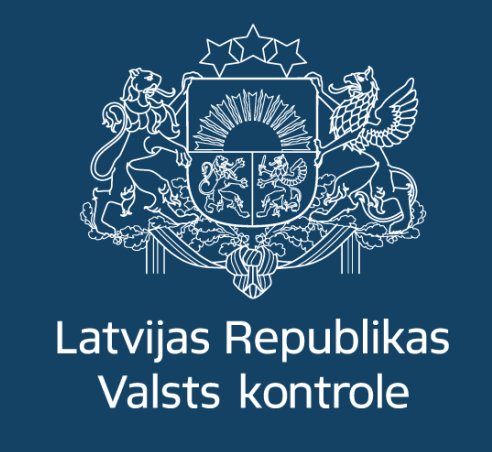 Skanstes iela 50, Rīgā, LV-1013
Tālrunis: 67017500
E-pasts: lrvk@lrvk.gov.lv
FB/Twitter: @VKontrole
Paldies par uzmanību! Laiks jautājumiem un diskusijām!